World 
Conference on 
Transport
Research
Society
Elnöki üzenet
WCTR világkonferenciák
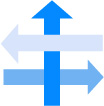 A WCTRS (Közlekedéskutatási Világkonferencia Társaság - World Conference on Transport Research Society) 1977-ben kezdte meg működését Rotterdamban mint a közlekedési kutatókat és a gyakorló szakembereket összekötő közös fórum.
1973: Elő-WCTR, Brüzs, Belgium
1977: 1. WCTR, Rotterdam, Hollandia
1980: 2. WCTR, London, Egyesült Királyság
1983: 3. WCTR, Hamburg, Németország
1986: 4. WCTR Vancouver, Kanada
1989: 5. WCTR, Yokohama, Japán
1992: 6. WCTR, Lyon, Franciaország
1995: 7. WCTR, Sydney, Ausztrália
1998: 8. WCTR, Antwerpen, Belgium
2001: 9. WCTR, Szöul, Dél-Korea
2004: 10. WCTR, Isztambul, Törökország
2007: 11. WCTR, Berkeley, USA
2010: 12. WCTR, Lisszabon, Portugália
2013: 13. WCTR, Rio de Janeiro, Brazília
2016: 14. WCTR, Shanghai, Kína
2019: 15. WCTR, Mumbai, India
	　　　      　     (május 26-31.)
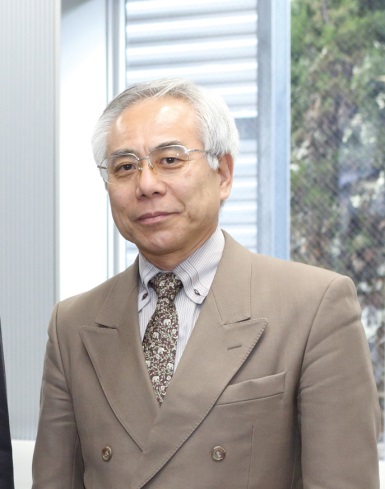 WCTRS
A WCTRS a világ minden részéről érkező közlekedési kutatók, menedzserek, döntéshozók és oktatók számára kínál teret multimodális, multidiszciplináris és multiszektorális eszmecserére, tekintettel a fejlődő országokra is. A társaság a közlekedési témájú nemzetközi találkozások elsőszámú fórumává vált; a világkonferenciák alkalmával a világ vezető közlekedési szakemberei találkoznak, hogy egymástól tanuljanak.
A társaságot svájci jogrend szerint nemzetközi tudományos és non-profit szervezetként jegyzik. A tagjai a világ fejlődő és fejlett térségéből érkeztek, neves tudósok akár gyakorlati, akár elméleti jellegű munkakörökből. Ez a „diverzitás” a „különböző jellemű emberek együttműködése” révén jelenti a WCTRS legfigyelemreméltóbb „eszközét”, ami sehol máshol a világon nem található meg.

   A WCTRS célja a tagjaira jellemző különféle emberi erőforrásokban rejlő lehetőségek kiaknázása új kutatási határok felfedezésében, valamint a fiatal tudósok és kutatók közötti kapcsolatok erősítésében.

a WCTRS elnöke
Prof. Yoshitsugu HAYASHI
 (Chubu University, Japán)
Testületi tagok
Elnök: Yoshi HAYASHI
Tudományos bizottság elnöke: Lori TAVASSZY
Főtitkár: Greg MARSDEN
Főszerkesztők: Tae OUM
	és Rosário MACÀRIO
Konferencia igazgató: Krishna RAO
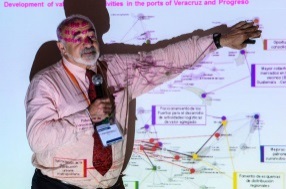 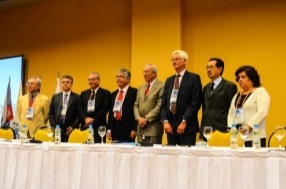 WCTRS titkárság
Institute for Transport Studies
The University of Leeds
Leeds LS2 9JT – England
Email: wctrs@leeds.ac.uk
Weboldal: http://www.wctrs-society.com/
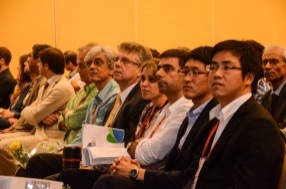 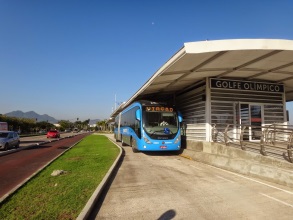 www.wctrs-society.com/
The World Conference on Transport Research Society (WCTRS)
Konferenciák
Tématerületek & SIG-ek
A WCTRS háromévente szervezi meg világkonferenciáját mint a társaság legfontosabb eseményét. 1989 óta minden konferencián különféle díjakat ajánl fel.
   A konferencia a közlekedési kutatók és szakemberek legnagyobb találkozási pontja. A tagok közül mintegy 1500-an vettek részt a lisszaboni (2010), 900-an a rio de janeiro-i (2013) és 1200-an a shanghai (2016) konferencián.
A WCTRS 9 tématerületre (TA – Topic Area) és 33 szakmai érdekcsoportra (SIG – Special Interest Group) szerveződik. A SIG-ek a szekcióüléseken állandó eszmecserét folytatnak az adott szakterületről, világszerte szemináriumokat szerveznek, különféle folyóiratok különkiadásait szerkesztik, és más nemzetközi szervezetekkel működnek együtt. További információért keresse fel honlapunkat, vagy lépjen kapcsolatba titkárságunkkal.
TA A: Transport Modes: General
SIG A1  Air Transport and Airports / ATRS
SIG A2  Maritime Transport and Ports
SIG A3  Rail Transport
TA B: Freight Transport and Logistics
SIG B1  Logistics and Freight Transport Operations
SIG B2  Humanitarian Logistics in Disasters 
SIG B3  Intermodal Freight Transport 
SIG B4  Urban Goods Movement	
SIG B5  Freight Transport Modelling
TA C: Traffic Management, Operations and Control  
SIG C1  Traffic Theory and Modelling/Optimization and Traffic Flow 	
SIG C2  Urban Transport Operations	
SIG C3  Intelligent Transport Systems 
SIG C4  Traffic Safety Analysis and Policy	
TA D: Activity and Transport Demand 
SIG D1  Data Collection and Processing Methods
SIG D2  Travel Behaviour and Choice Modelling
SIG D3  Applications of Travel Behaviour Analysis and Demand Modelling Approaches
SIG D4  ICT, Activities, Time Use and Travel Demand
TA E: Transport Economics and Finance 
SIG E1  Transport System Analysis and Economic Evaluation
SIG E2  Transport Pricing and Economic Regulation 
TA F: Transport, Land Use and Sustainability 
SIG F1  Transport and Spatial Development
SIG F2  Transport,  Climate Change and Clean Air
SIG F3  Smart Transport, Smart City and Quality of Life 
SIG F4  Transport and Health
SIG F5  Transport Noise and Vibration Control
TA G: Transport Planning and Policy 
SIG G1  Governance and Decision-making Processes
SIG G2  National and Regional Transport Planning and Policy
SIG G3  Urban Transport Planning and Policy
SIG G4  Cultural and Social Issues in Transport 
SIG G5  Disaster Resilience in Transport
TA H: Transport in Developing and Emerging Countries 
SIG H1 Transport Economics, Finance, and Policy in Developing Countries
SIG H2 Infrastructure Operation and Traffic Management in Developing Countries
SIG H5  Urban Transport in Developing Countries / CODATU
TA I: Infrastructure Design and Maintenance
SIG I1 Highway design and materials 
SIG I2 Infrastructure Management
Tagok
1374 regisztrált tag kutatók és gyakorlati szakemberek köréből a világ 83 országából 2017. januári nyilvántartás szerint.
A „WCTRS-Y” fiatal kutatói kezdeményezés Ph.D. hallgatók számára nyújt ösztöndíj és tiszteletdíj lehetőséget összesen 18.500 EUR értékben.
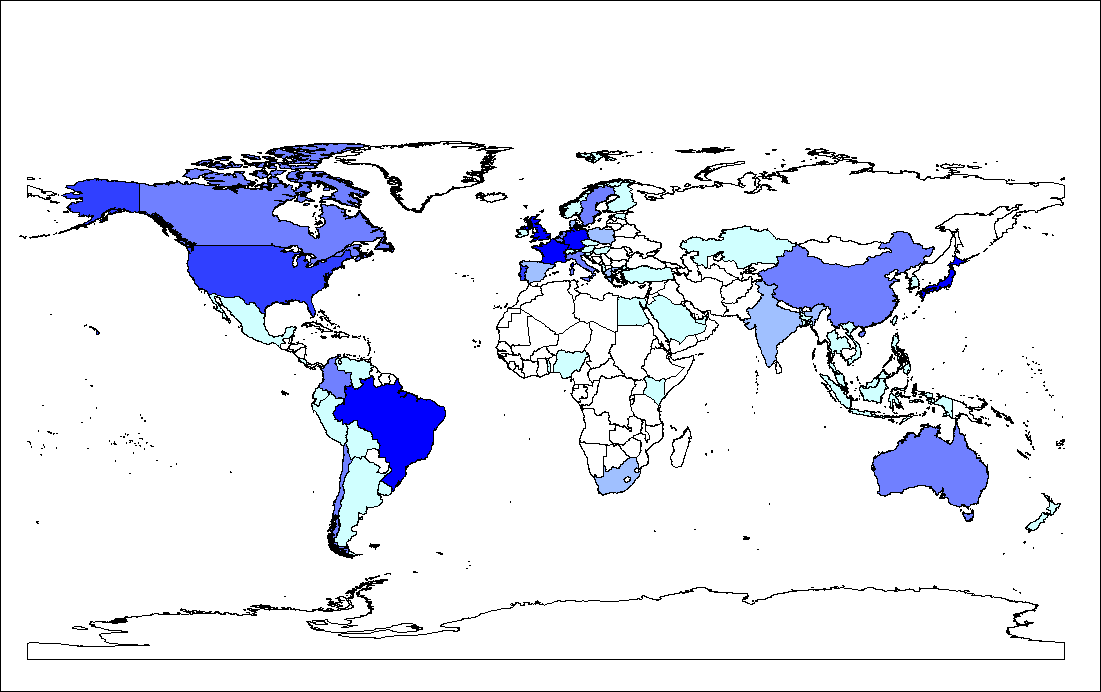 Folyóiratok
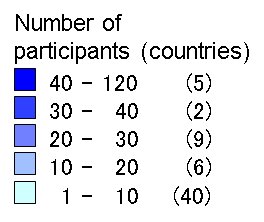 A WCTRS két hivatalos folyóiratot gondoz, az Elsevier kiadásában; “Transport Policy” and “Case Studies on Transport Policy”.
   24 folyóirattal sikerült megállapodást kötni a világkonferenciára beadott cikkek megjelentetésére különkiadások formájában.
Tagországok és térségek térképe (2016. december)
Szoros az együttműködésünk számos nemzetközi szervezettel, kutatóintézettel, tudós társasággal, non-profit szervezettel stb.
Partnerek
SLoCaT
fenntartható és karbonszegény közlekedésért való együttműködés
OECD ITF
International Transport Forum
Világ Bank
UNFCCC
az ENSZ éghajlat-változási keretegyezménye
Közreműködések
A társaság rendszeresen és aktívan hozzájárul közlekedési fejlesztések fontosságát jellemző szakértői vélemények megalkotásához, akár döntéshozók számára, akár nemzetközi találkozók alkalmával.
   A társaság többször formált meg véleményt fejlődő országok közlekedésfejlesztéseinél kormányzati és helyi szinten is.
EASTS
Eastern Asia Society of Transportation Studies
TRB
Transportation Research Board
WCTRS
CUPUM
Nemzetközi konferencia a számítógépek városterve-zésben és városgazdálkodás-ban való felhasználásáról
TRA
Transport Research Arena
CODATU